Calvinism Examined
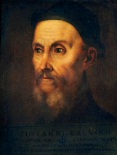 An Unscriptural Paradigm
[Speaker Notes: Reformed Theology is “making a comeback” among some.
Calvinistic influences troubled brethren in the 1970’s
From time to time on social media, I read some posts that seem to indicate some Calvinistic influence that are posted by Christians.  So, there error never goes away completely.
As such, it is good to revisit this doctrine from time to time, to refute it.

Preached on January 20, 2013 PM
Also preached (in part) on June 19, 2022 at 11am]
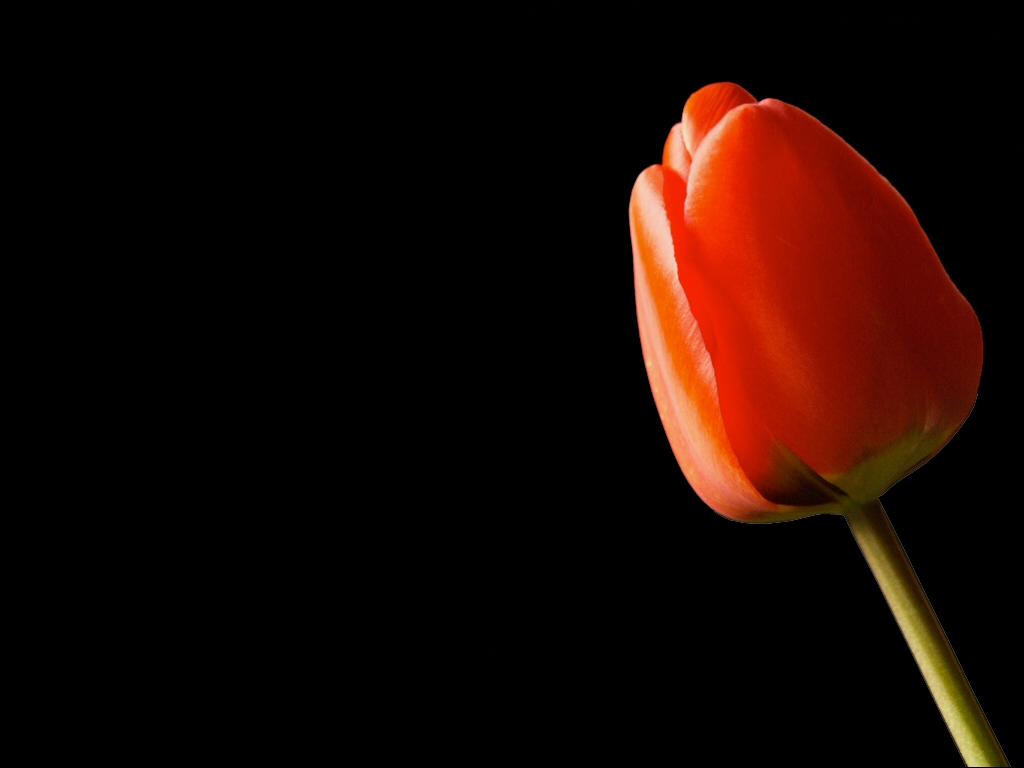 TULIP
An acrostic that represents five of                   the cardinal tenets of Reformed                Theology.

Note two things:

These are all based on a flawed                  view of God’s sovereignty.
The five stand or fall together. If one is invalid, all are invalid.
Calvin on Sovereignty of God (1):
“God is deemed omnipotent, not because he can act though he may cease or be idle, or because by a general instinct he continues the order of nature previously appointed; but because, governing heaven and earth by his providence, he so overrules all things that nothing happens without his counsel.”
Institutes of the Christian Religion
Calvin on Sovereignty of God (2):
“But as unbelievers transfer the government of the world from God to the stars, imagining that happiness or misery depends on their decrees or presages, and not on the Divine will, the consequence is, that their fear, which ought to have reference to him only, is diverted to stars and comets. Let him, therefore, who would beware of such unbelief, always bear in mind, that there is no random power, or agency, or motion in the creatures, who are so governed by the secret counsel of God, that nothing happens but what he has knowingly and willingly decreed.”
Institutes of the Christian Religion
What the Bible Teaches about God’s Sovereignty
God is preeminent and self-sufficient 
His decrees can not be successfully challenged 
Sovereignty is not the same as the exercise of full control.  God has granted the liberty of choice to mankind.  (Matthew 23:37; Mark 16:15-16)
[Speaker Notes: (Matthew 23:37), “O Jerusalem, Jerusalem, the one who kills the prophets and stones those who are sent to her! How often I wanted to gather your children together, as a hen gathers her chicks under her wings, but you were not willing!”

(Mark 16:15-16), “And He said to them, “Go into  all the world and preach the gospel to every creature. 16 He who believes and is baptized will be saved; but he who does not believe will be condemned.”]
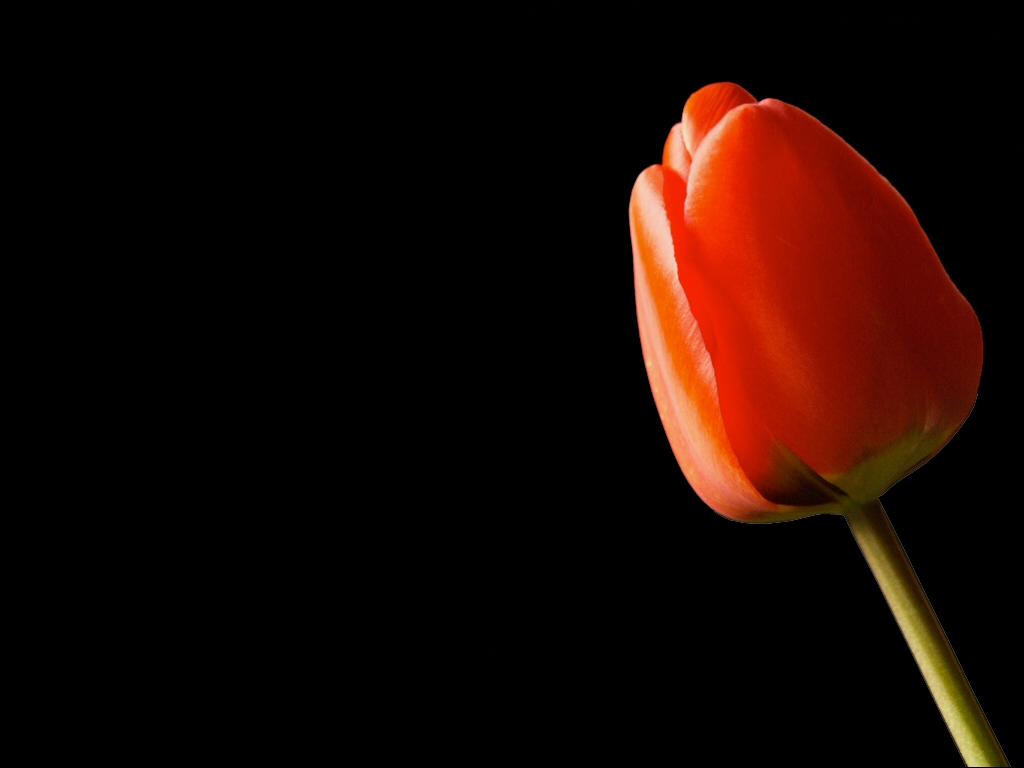 T U L I P
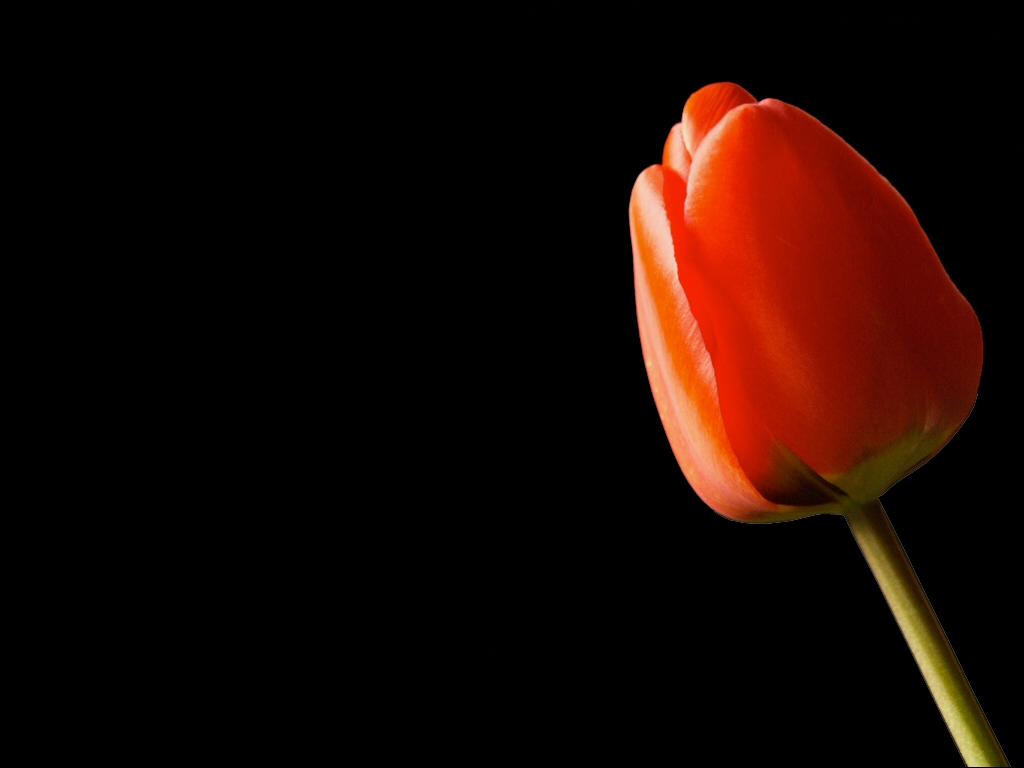 T
otal Depravity
Total Depravity
“In summary, total depravity means that apart from any enabling grace from God, our hardness and rebellion against God is total, everything we do in this rebellion is sin, our inability to submit to God or reform ourselves is total, and we are therefore totally deserving of eternal punishment.”

John Piper
desiringgod.org
[Speaker Notes: Biblical Response:
(Ezekiel 18:4,20), (4) “Behold, all souls are Mine; The soul of the father As well as the soul of the son is Mine; The soul who sins shall die.”

(20), “The soul who sins shall die. The son shall not bear the guilt of the father, nor the father bear the guilt of the son. The righteousness of the righteous shall be upon himself, and the wickedness of the wicked shall be upon himself.”]
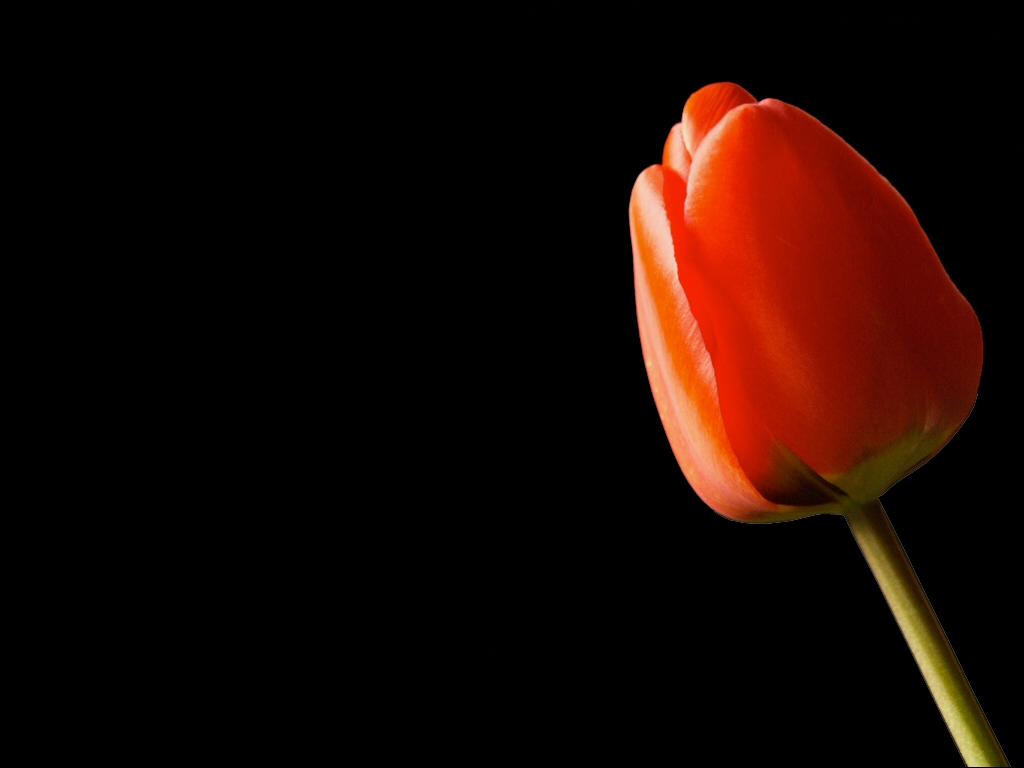 T
U
otal Depravity
nconditional Election
Unconditional Election
(3.5) “Those of mankind that are predestinated unto life, God, before the foundation of the world was laid, according to His eternal and immutable purpose, and the secret counsel and good pleasure of His will, hath chosen in Christ unto everlasting glory, out of His mere free grace and love, without any foresight of faith or good works, or perseverance in either of them, or any other thing in the creature, as conditions, or causes moving Him thereunto; and all to the praise of His glorious grace.”

Westminster Confession of Faith
[Speaker Notes: Bible Response:
(Romans 2:9-11), “Tribulation and anguish, on every soul of man who does evil, of the Jew first and also of the Greek; 10 but glory, honor, and peace to everyone who works what is good, to the Jew first and also to the Greek. 11 For there is no partiality with God.”]
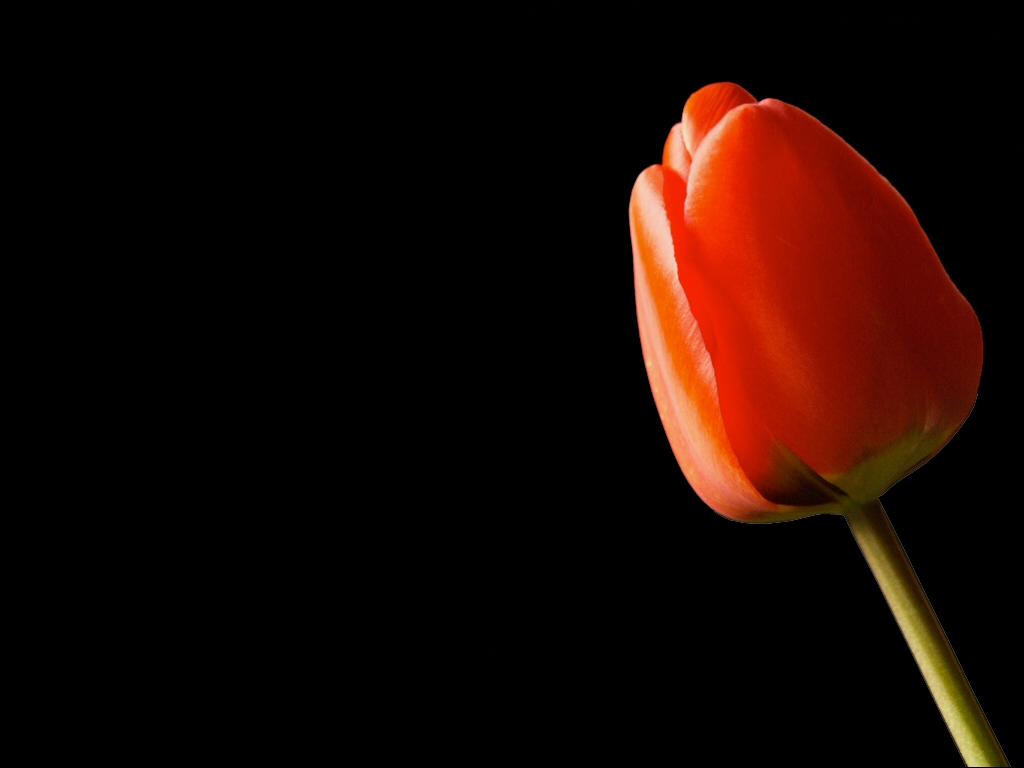 T
U
L
otal Depravity
nconditional Election
imited Atonement
Limited Atonement
“It’s not a good label. But the “limitation” is in the conscious design or intention of the atonement by God. Calvinists believe that God really means to accomplish, through the atonement, the conversion of a definite (limited) group of people, not just hold out the opportunity to all people to believe.”

John Piper
desiringgod.org
[Speaker Notes: Bible Response:
(1 John 2:1-2), “My little children, these things I write to you, so that you may not sin. And if anyone sins, we have an Advocate with the Father, Jesus Christ the righteous. 2 And He Himself is the propitiation for our sins, and not for ours only but also for the whole world.”

(Mark 16:15-16), “And He said to them, “Go into all the world and preach the gospel to every creature. 16 He who believes and is baptized will be saved; but he who does not believe will be condemned.”]
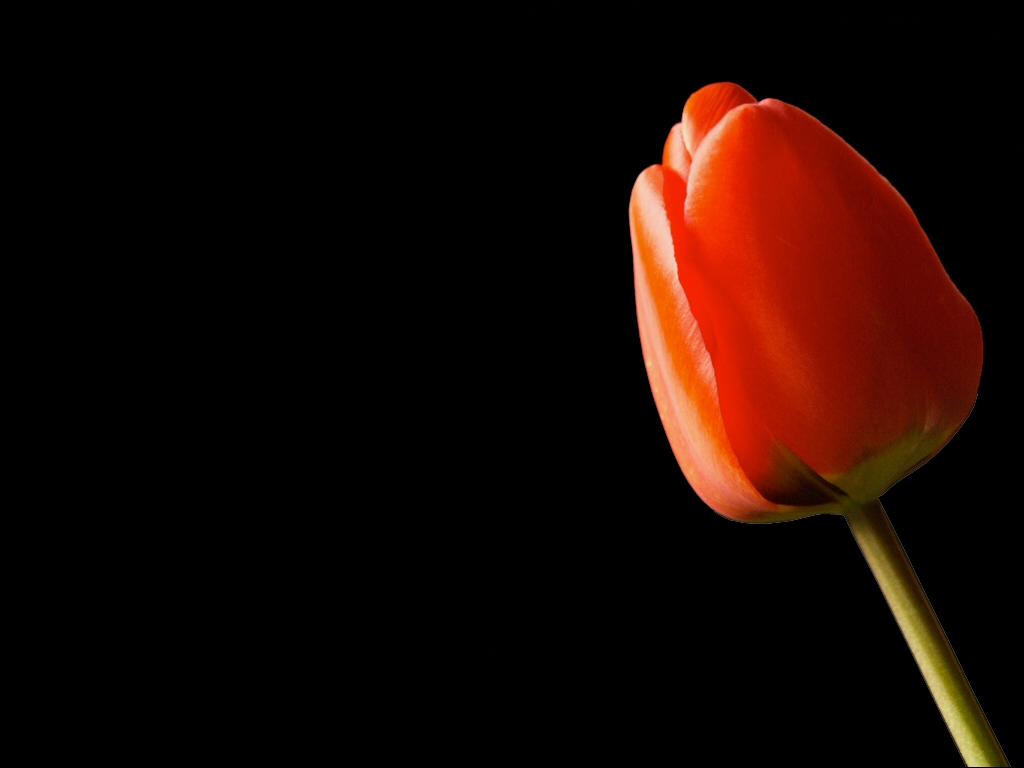 T
U
L
I
otal Depravity
nconditional Election
imited Atonement
rresistible Grace
Irresistible Grace
“That God's grace is irresistible emphasizes the idea that not only does grace bring His people to glory, but it prepares them for this glory and works within them the desire to enter into glory. Grace is irresistible in the sense that by it the knee is bent which otherwise would not bend; the heart is softened that otherwise is hard as stone. Nor is there anything which can prevent the accomplishment of that purpose of God to save His people by His grace.”

Herman Hanko
The Five Points of Calvinism
[Speaker Notes: Bible Response:
(Luke 6:46), “ But why do you call Me ‘Lord, Lord,’ and not do the things which I say?”
In this statement Jesus’ revealed that man wills to disobey.  He can resist God!
(Revelation 22:17), “And the Spirit and the bride say, “Come!” And let him who hears say,  “Come!” And let him who thirsts come. Whoever desires, let him take the water of life freely.”
This text reveals that for a man to come to God, he must desire (will), and act upon that desire.  God granted us FREE WILL.]
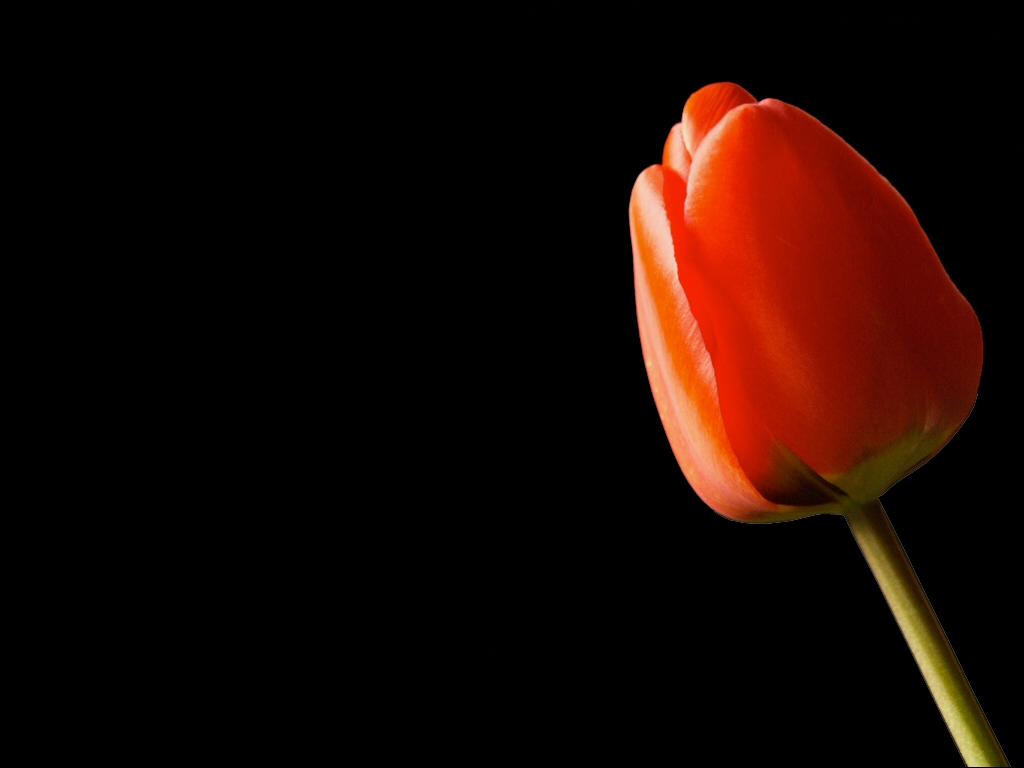 T
U
L
I
P
otal Depravity
nconditional Election
imited Atonement
rresistible Grace
erseverance of the Saints
Perseverance of the Saints
17.1 They, whom God hath accepted in His Beloved, effectually called and sanctified by His Spirit, can neither totally nor finally fall away from the state of grace; but shall certainly persevere therein to the end, and be eternally saved. 
17.2 This perseverance of the saints depends not upon their own free will, but upon the immutability of the decree of election, flowing from the free and unchangeable love of God the Father; upon the efficacy of the merit and intercession of Jesus Christ; the abiding of the Spirit, and of the seed of God within them; and the nature of the covenant of grace: from all which ariseth also the certainty and infallibility thereof. 
17.3 Nevertheless, they may, through the temptations of Satan and of the world, the prevalence of corruption remaining in them, and the neglect of the means of their preservation, fall into grievous sins; and, for a time, continue therein: whereby they incur God's displeasure, and grieve His Holy Spirit, come to be deprived of some measure of their graces and comforts; have their hearts hardened, and their consciences wounded; hurt and scandalize others, and bring temporal judgments upon themselves. 

Westminster Confession of Faith (desiringgod.org)
[Speaker Notes: Bible Response:
(Hebrews 3:12), “Beware, brethren, lest there be in any of you an evil heart of unbelief in departing from the living God.”]
Conclusion
Calvinists take Bible terms, and give them non-Biblical definitions, thus corrupting the truth of God.
There are  subtle influences that can be dangerous to the welfare of Christians, and God’s people need to be able to identify and refute this prolific doctrine.